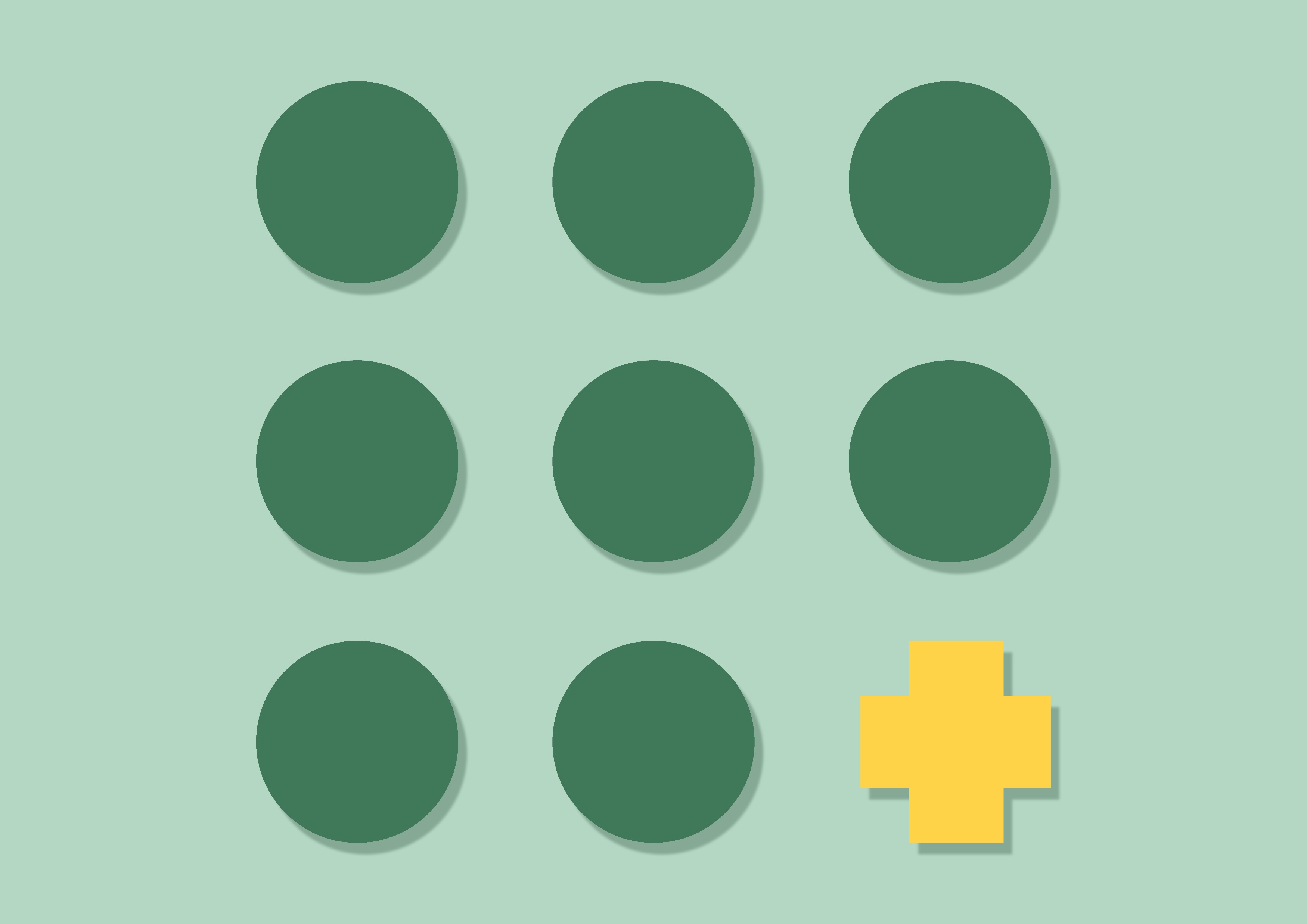 www.intorisk.com